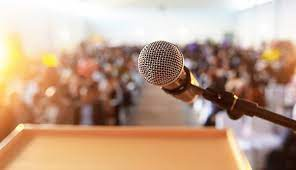 سخنرانی و فن بیان
دکتر رضا برومند
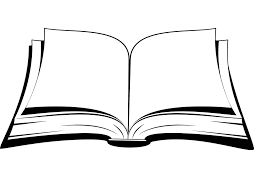 رضا برومند
دانش آموخته رشته های روان شناسی بالینی، روان شناسی تربیتی و مشاوره خانواده  تا مقطع دکترای تخصصی
در دانشگاه های اصفهان، شیراز، مالایا و هرمزگان
مولف، مترجم و طراح و مجری کارگاه های آموزشی
مقدمه
در دنیای امروز که دنیای رقابت ها و تخصص هاست، قرار گرفتن در موقعیت های کاری و نحوه گفتگو و برخورد با افراد از اهمیت بالایی برخوردار است.
حتی فردی که از تخصص و تجربه بالا هم برخوردار باشد نمی تواند خود را بی نیاز از یادگیری فن بیان بداند.
ادامه مقدمه
از سویی دیگر، هم یادگیری فن بیان ، سخنوری و سخنرانی مخصوص قشر خاصی با یک جایگاه ویژه نیست، بلکه همه افرادی که به نوعی مراودات شخصی، شغلی و اجتماعی دارد به یادگیری این مهارت نیاز دارد.
ادامه مقدمه
سخنرانی یک ارائه شفاهی است که هدف آن ارائه اطلاعات یا آموزش افراد در مورد یک موضوع خاص است. 
از سخنرانی برای انتقال اطلاعات مهم، تاریخچه، پیشینه، نظریه ها و معادلات استفاده می شود.
ادامه مقدمه
سخنرانی ها بیانگر ادامه سنت شفاهی در مقابل ارتباط متنی در کتاب ها و سایر رسانه ها هستند و فن بیان را می توان به هنر اطلاع رسانی و ترغیب افراد، با استفاده از مهارتهای سخنرانی، در جمع بیان کرد.
این مفهوم به طور کلی به معنای صحبت در برابر مخاطب و استفاده از مهارتهای سطح بالای زبان برای آگاهی، آموزش و ترغیب مخاطب است
ادامه مقدمه
مخاطبان مختلف انتظارات متفاوتی از یک سخنور خوب دارند.
 سخنوران بزرگ در طول تاریخ موفق شده اند انقلاب ها و احساسات را بر انگیزند و مردم را به سمت عمل سوق دهند. زیرا می دانیم که قدرت گفتار غیرقابل انکار است.
تعریف سخنرانی
سخنرانی فن و هنری است که از راه ارائه دلیل و برانگیختن عواطف، بر مخاطبان و شنوندگان خود تاثیر می گذارد و آنان را به سوی موضوع و هدفی خاص راهنمایی و برای آن زمینه سازی می کند .
تعریف سخنرانی
سخنرانی فن و هنری است که از راه ارائه دلیل و برانگیختن عواطف، بر مخاطبان و شنوندگان خود تاثیر می گذارد و آنان را به سوی موضوع و هدفی خاص راهنمایی و برای آن زمینه سازی می کند .
راهنمای هدف خاص
همان گونه که در تعریف بالا دیدید، سخنرانی، راهنمایی مخاطب به سوی «هدفی خاص » است که باید برای آن «زمینه سازی » کرد .
 بنابراین، شما در هر سخنرانی باید هدفی خاص را دنبال کنید و وظیفه خود را «راه نشان دادن » بدانید .
با توجه به تعریف سخنرانی باید گفت که سخنرانی «فن » است، پس به «دانش » نیاز دارید:
و هم «هنر»، پس به «ذوق » نیاز دارید 
بنابراین دانش و ذوق دو ابزار مهم در سخنوری هستند که شما باید خود را به این دو ابزار مهم تجهیز کنید و روز به روز، بر «دانش سخنوری » و «ذوق سخنوری » خویش بیفزایید .
دلیل و انگیختن عواطف
بر اساس فن بیان در سخنرانی شما باید دو کار مهم را انجام دهید: 
1. ارائه دلیل            2.برانگیختن عواطف
در کار اول باید بر «عقل » مخاطب خود و در کار دوم بر «احساسات » او تاثیر بگذارید .
هر سخنرانی ای که این «تاثیرگذاری » را نداشته باشد، سخنرانی نیست و گوینده آن نیز سخنران نیست .
چگونه یک سخنرانی ماندگار ایراد کنیم؟
1- کنترل ترس،
                       اضطراب،
                                     استرس
چگونه یک سخنرانی ماندگار ایراد کنیم؟
2- افزایش اعتماد به نفس
چگونه یک سخنرانی ماندگار ایراد کنیم؟
3-خود را شناخته و متناسب خود عمل کنیم(لباس، اندام، صورت)
چگونه یک سخنرانی ماندگار ایراد کنیم؟
4- مخاطب خود را قبل از جلسه بشناسید
چگونه یک سخنرانی ماندگار ایراد کنیم؟
5-  با مخاطبان رابطه برقرار کرده و برای حفظ دائمی آن مدام از جمع گزارش بگیرید
چگونه یک سخنرانی ماندگار ایراد کنیم؟
6- نطق خوبی ارائه دهید
چگونه یک سخنرانی ماندگار ایراد کنیم؟
7- از خطاهای رایج بین سخنرانان دوری کنید
چگونه یک سخنرانی ماندگار ایراد کنیم؟
8-یک بازیگر حرفه ای باشد (احساسات آری و نه)
چگونه یک سخنرانی ماندگار ایراد کنیم؟
9-نکات کلیدی را منتقل کنید
چگونه یک سخنرانی ماندگار ایراد کنیم؟
10-بر مخاطبانتان تاثیر بگذارید
چگونه یک سخنرانی ماندگار ایراد کنیم؟
11-به گونه تبلیغات و بازاریابی واقعی سخن بگویید
چگونه یک سخنرانی ماندگار ایراد کنیم؟
12-سخنرانی خود را قاطعانه به پایان برسانید
چهاراصل ضروری در سخنرانی
اصل اول: صداقت
صادقانه شروع کنید
نقش بازی نکنید 
خودتان باشید
اصل دوم :عاشقانه همچو پروانه
نشان دهید که عاشق موضوعی هستید که می خواهید در مورد ان سخنرانی کنید.
اصل سوم: رود روان
بدانید قرار است از کجا شروع کنید و به کجا ختم نمایید
فرایندی سخن بگویید
اصل چهارم: تمام وجود
تمام وجود خود را در سخنرانی درگیر نمایید
افکار
احساساتزبان بدن
مراحل سخنرانی
مرحله اول : تدارک
1- شناسایی موقعیت ها و فرصت های سخنرانی
- مناسب ها
- مکان ها
-جمعیت ها